The Effects of Oil Spills on Ecosystems
Regina Donohoe, Ph.D.
Bruce Joab, M.S.
Beckye Stanton, Ph.D. 
California Dept. of Fish and Wildlife
Office of Spill Prevention and Response
ECOTOXICOLOGY OVERVIEW
Ecotoxicology
Toxicology
Study of adverse effects of chemicals
Based on relationship between exposure and effects
Eco(toxicology)
Focus on non-human organisms, populations and communities  (Suter, 1993)
Exposure
External Concentration
Internal Concentration
Target Tissues
Effects
Excretion
Acute vs Chronic Exposures
Exposure-Effects Relationship
As the LC50 decreases, toxicity increases
U.S. Navy, 2003
Example ofExposure-Effects Relationship
U.S. Navy, 2003
Direct and Indirect Effects
Direct effects on individuals/populations
Indirect effects
Change in habitat
Change in prey or predator abundance
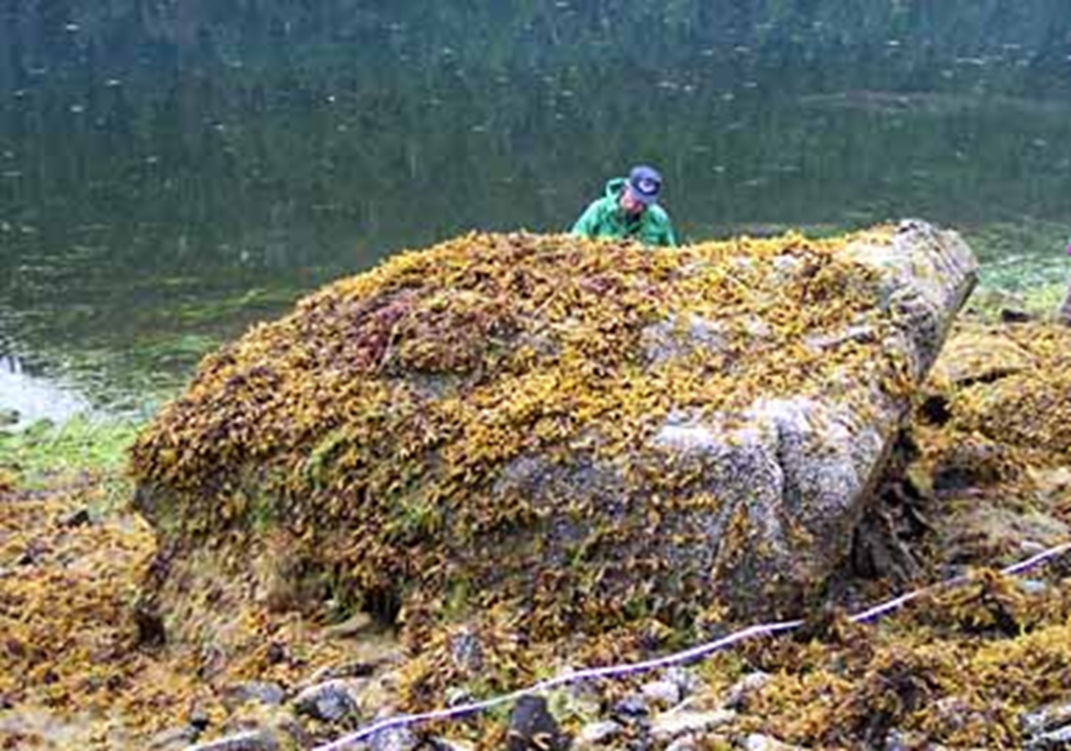 Methods to Evaluate Petroleum Toxicity
Petroleum Product  Mixture
TPH
Indicator Compounds
BTEX, B(a)P
Individual Fractions 
Aliphatic: pentane, hexane
Monoaromatic: benzene
Polyaromatic: high MW PAHs
Polar: dibenzothiophene
Asphaltene: high MW compounds
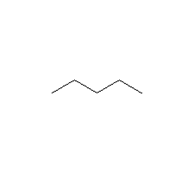 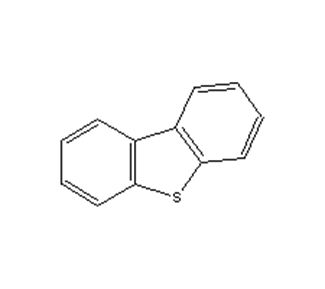 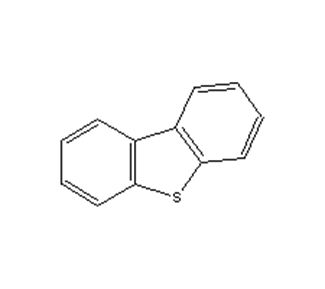 EFFECTS ON FISH, INVERTEBRATES, AND AQUATIC PLANTS
Acute Effects of Petroleum Mixtures
Mortality
Physical solvation & membrane penetration
Nonpolar narcosis
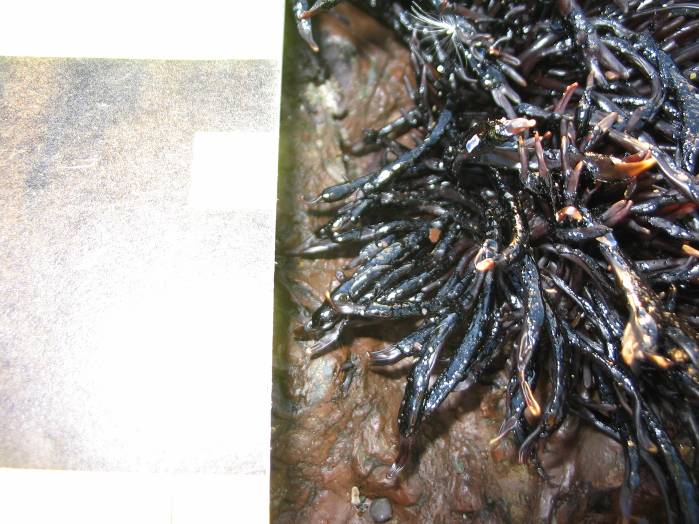 Effects from Fouling/Smothering
Cosco Busan Spill - Rodeo Beach
23 Nov 2007  - two weeks post-spill
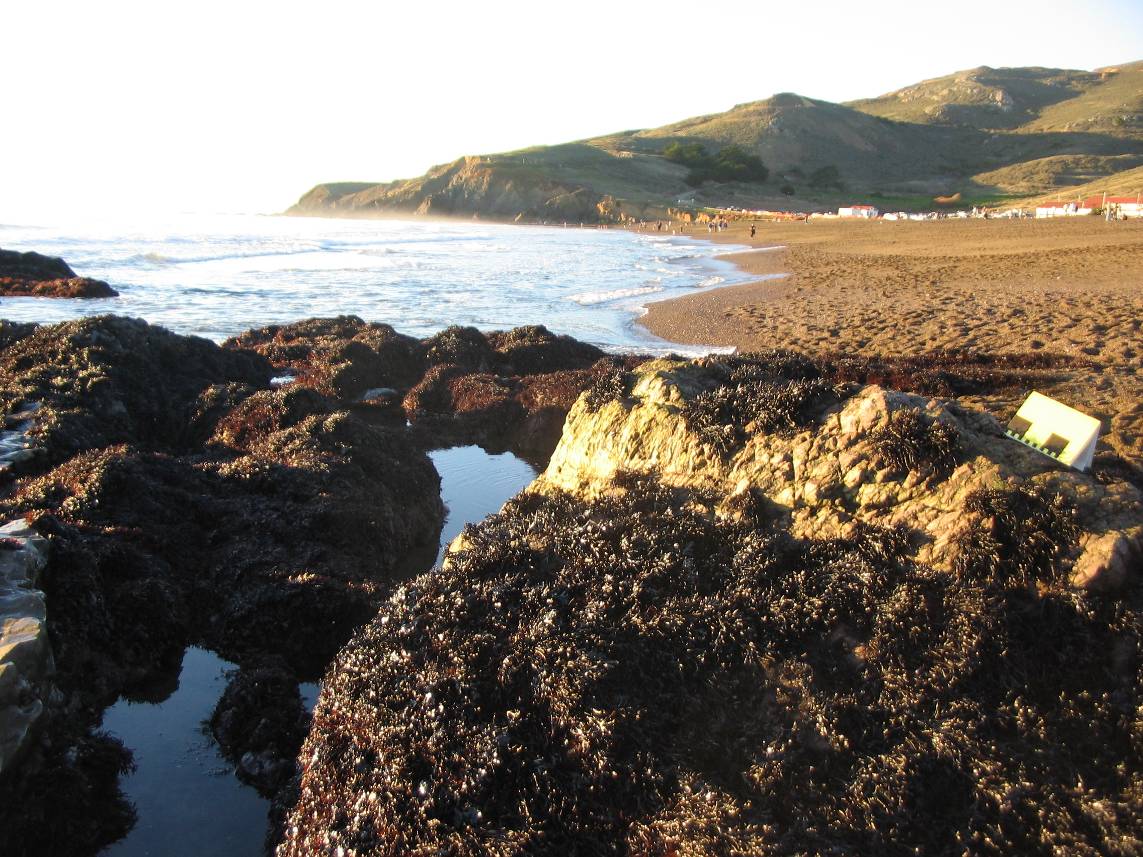 Un-Oiled
Oiled
January 8, 2008
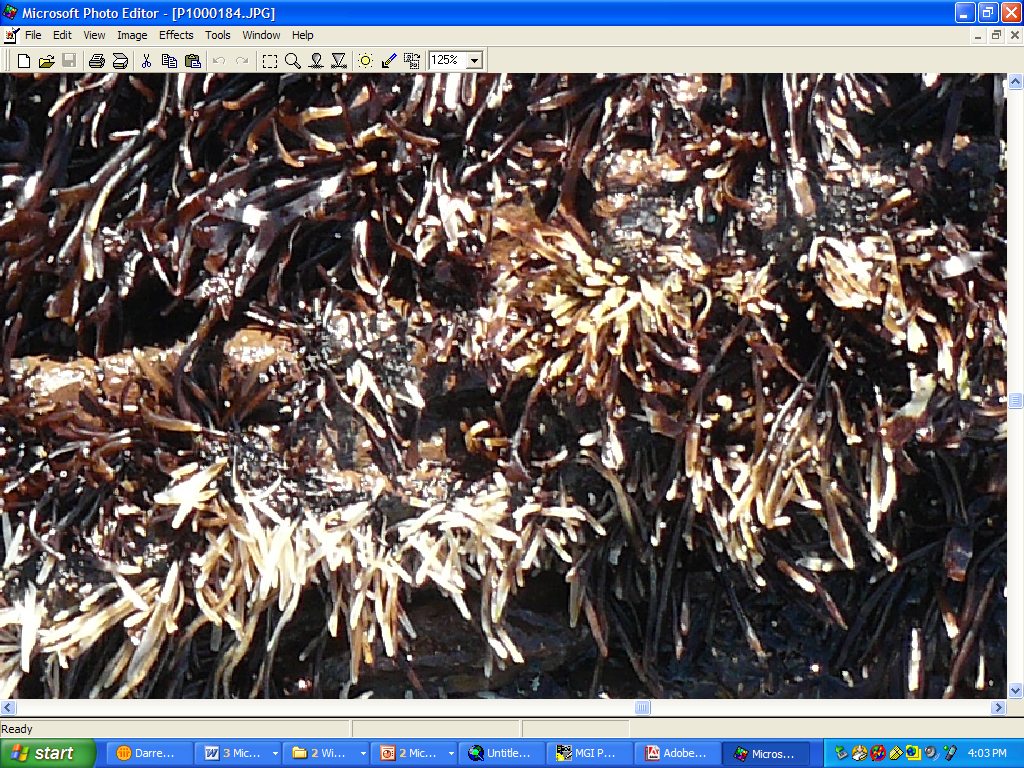 Photo Courtesy of Darren Fong, National Park Service and Pete Raimondi, U.C. Santa Cruz (Cosco Busan Oil Spill Trustees, 2011)
Chronic Effects on Plant Growth
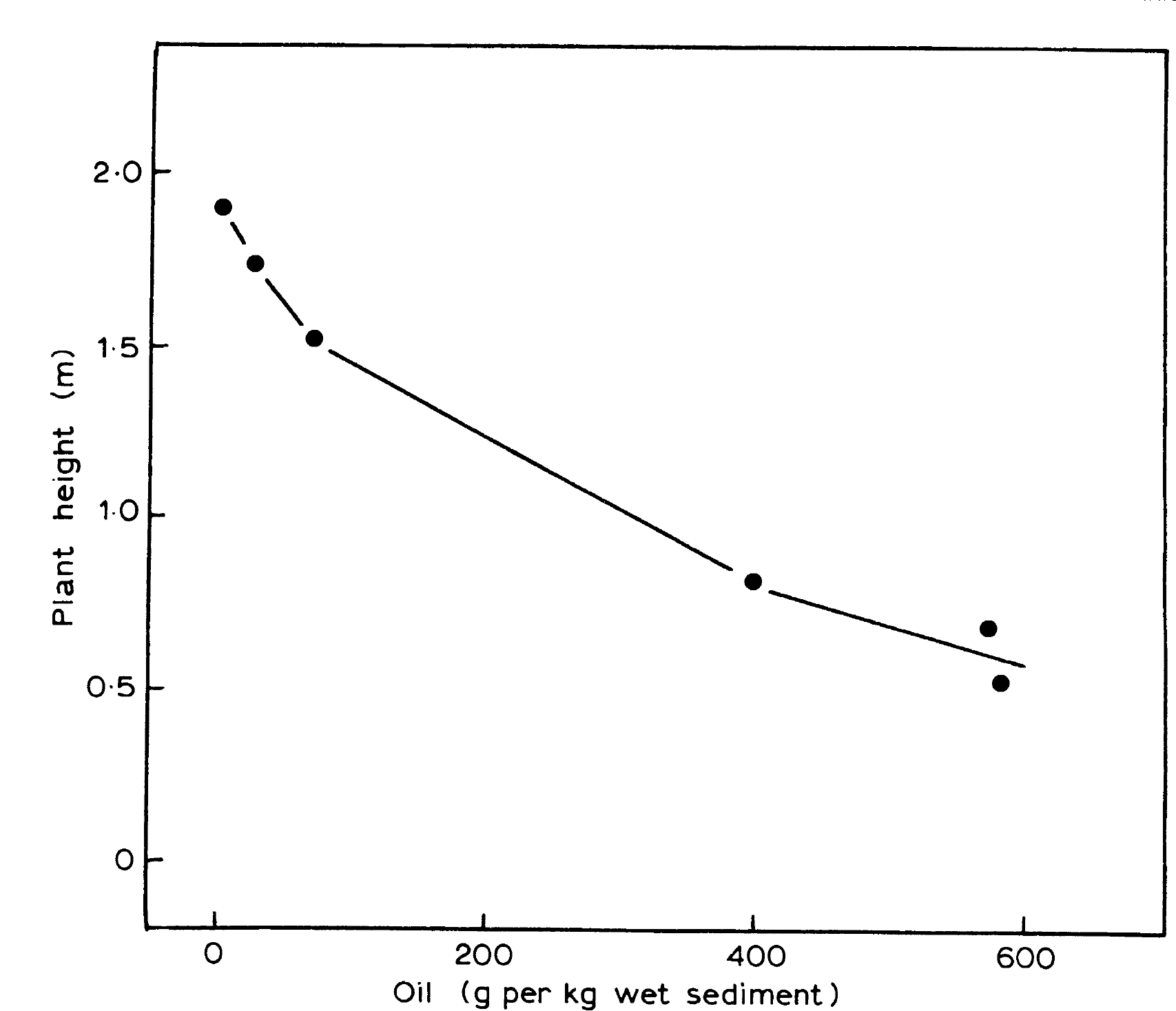 Green and Trett (eds.), 1989
[Speaker Notes: Besides mortality, there are other chronic effects from petroleum mixtures.
Reduced growth is commonly encountered in animals and plants – shown here.  Reduced growth can be measured by plant height – or an overall reduction in percent cover.]
Chronic Effects – Mixtures
Animal Behavior
Chronic Effects of Constituents
PAHs
Effects on early life stages of fish
Cancer in fish
Other sublethal effects
Polars
PAHs & Early Life Stage FishMortality
Carls et al., 1999
PAHs & Early Life Stage FishEmbryo Abnormalities
56 μM
Incardona et al. 2004
PAHs & Early Life Stage FishHerring following Cosco Busan Spill
PAHs & FishReproductive Toxicity
Female English sole
in sediment
Johnson, 2002
PAHs & FishCancer
Liver carcinomas in brown bullhead 
(Courtesy of P. Baumann)
PAHs & FishOther Sub-lethal Effects
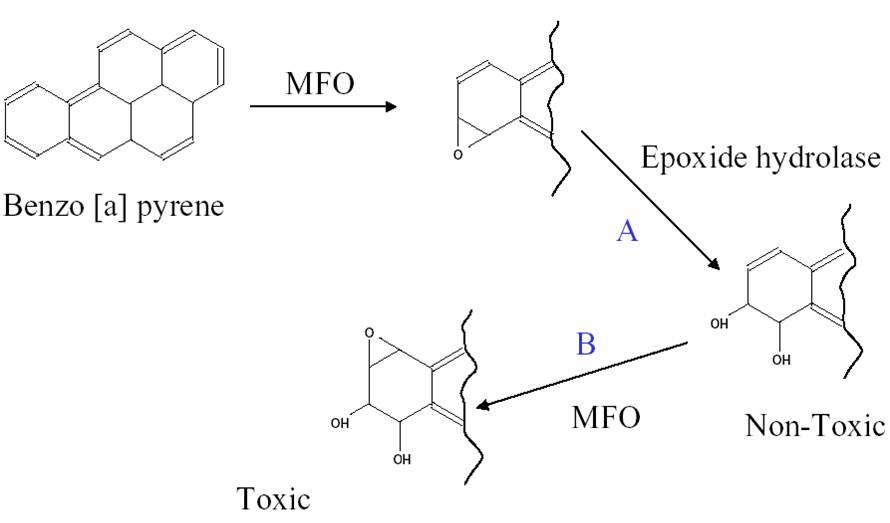 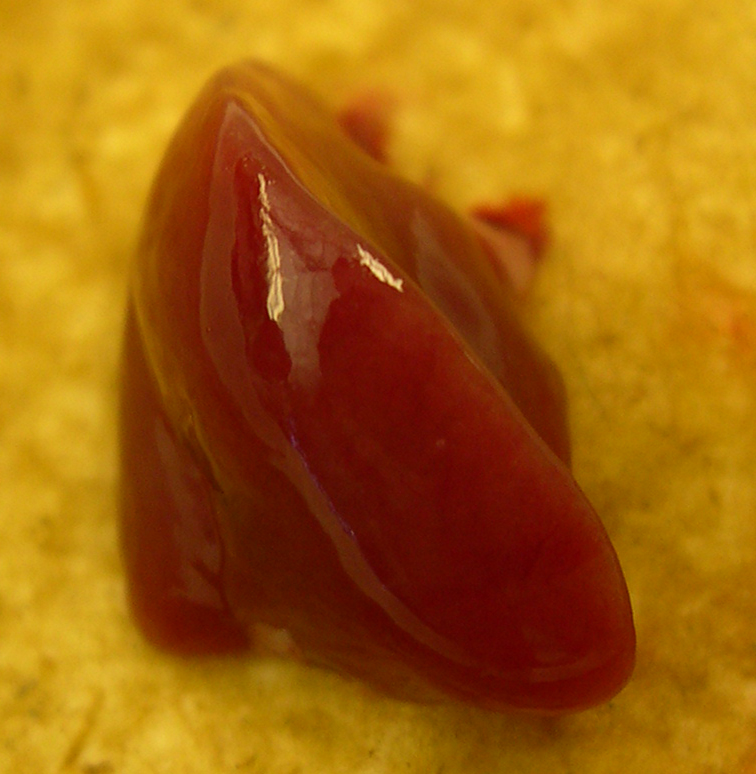 P-450
P-450
Immunotoxicity
Enzyme Induction
PAH Metabolism in Invertebrates
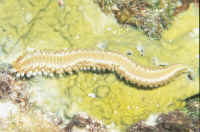 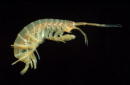 Rust et al., 2004
Elimination Rates:  T1/2  for PAHs
	Trout   6 - 9 d vs Invertebrates  0.8 – 30 d
				                                                                                    Meador et al. 1995
PAHs & Bivalves
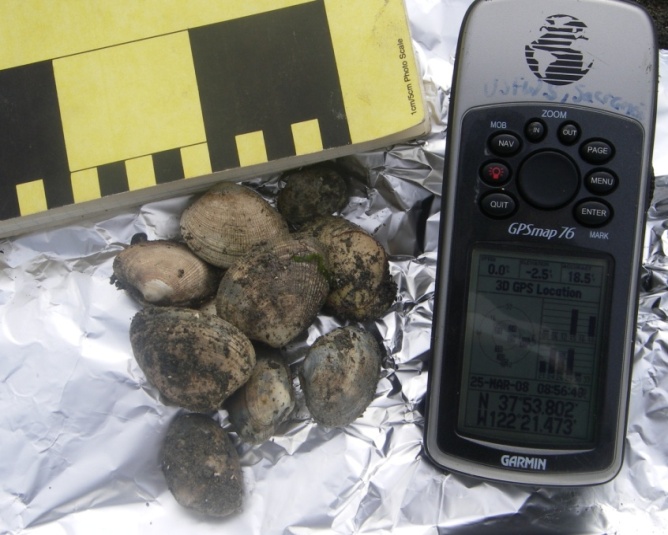 “Clam up”
Tissue accumulation
Reduced growth
Widdows et. al, 1993
Lysosomal destabilization
Reduced number of lysosomes with intact membranes
Mortality 
Gaping shells
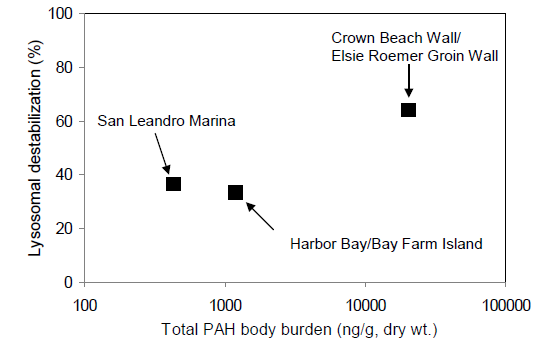 Hwang, 2010
EFFECTS ON AQUATIC BIRDS AND MAMMALS
Effects of Oil Contact in Birds
Direct oiling
Indirect oiling of eggs
Embryotoxicity and embryolethality 
Inhibition of gas exchange and chemical toxicity
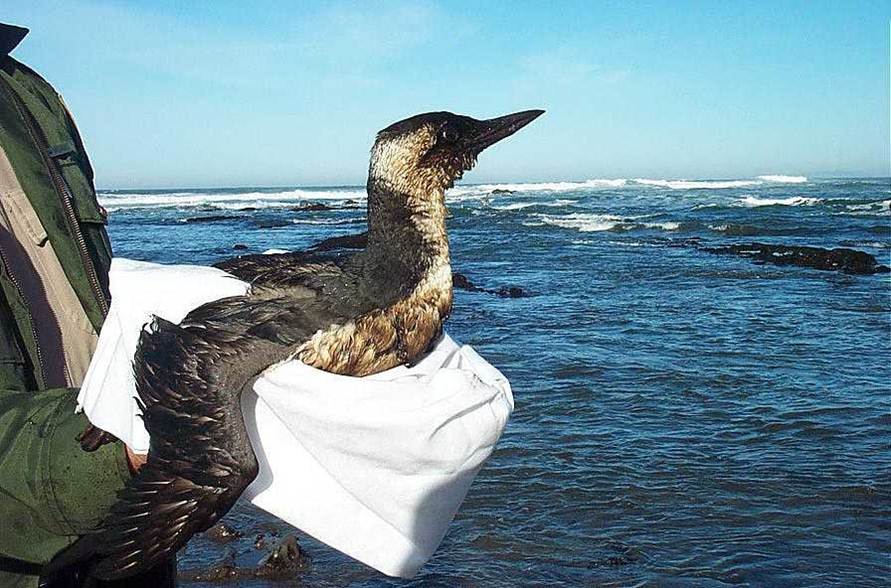 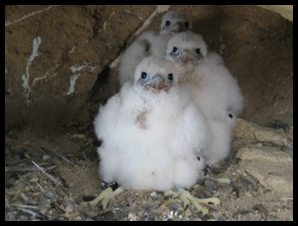 Chronic Effects of TPH & PAHs in Birds & Mammals
Reproduction (Birds): 
↓ Eggshell strength, egg production, hatchability, fertility (LOAELs; 250-3000 mg/kg/d TPH)
Growth:
↓ Body weight 
Liver/Kidney Pathologies
↑ Liver hypertrophy and P450 enzyme induction
↑ Kidney degeneration
Immune Function
↓ Disease resistance
EFFECTS OF PETROLEUM ON TERRESTRIAL ECOSYSTEMS
Product Mixtures: TPH
Regulatory guidelines limited and variable
100-10,000 mg TPH/kg
Lighter mixtures more toxic than heavier crude
Literature studies must match characteristics of spill
Efryomson et al., 2004
TPH & Plants
Effects on germination and growth 
Soil TPH benchmarks for plants
159 – 7540 mg TPH /kg for crude oils
Efryomson et al., 2004
TPH & Soil Invertebrates
Effects on survival and reproduction 
Soil TPH benchmarks for soil invertebrates
47-1057 mg TPH/kg for crude oils
Efryomson et al., 2004
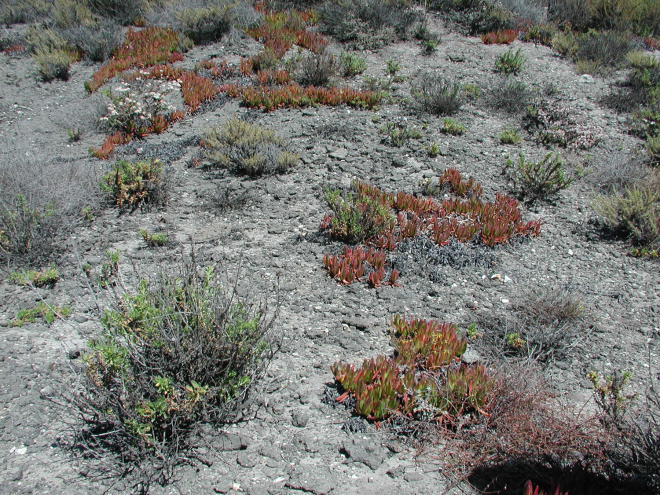 Soil Benchmarks for PAHs
Sverdrup et al. 2001 and 2003
BTEX & Burrowing Animals
Volatiles in subsurface soil or groundwater
BTEX in soil gas
Potential exposure to burrowing animals by inhalation
Effects of benzene exposure on bone marrow 
hematological effects above 9.6 ppmv or 6.8 mg/m3 for a burrowing mammal
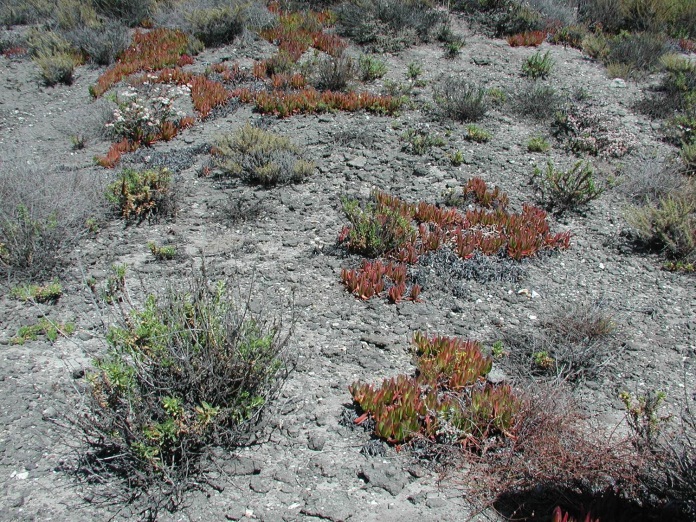 ATSDR, 1997
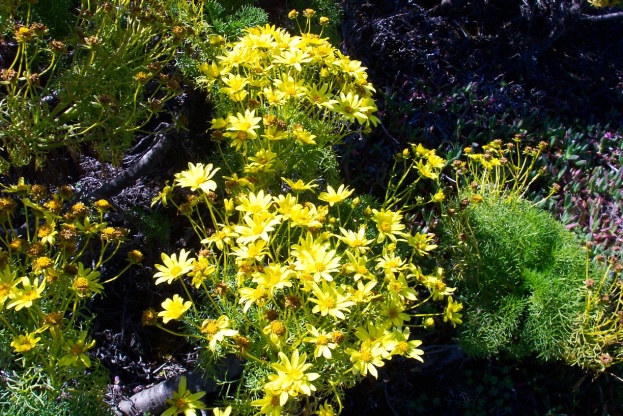 Petroleum products may be toxic to a wide variety of ecological receptors
Evaluation of the toxicity of petroleum mixtures is complex
Important to define the exposure-effects relationship to predict direct impacts
Short-term and long-term impacts may be assessed by a variety of methods
Questions?